Microsoft Office 2010 -Illustrated Fundamentals
Unit G: Using Complex Formulas, Functions, and Tables
Objectives
Navigate a workbook
Enter labels and values
Change columns and rows
Use formulas
Use AutoSum
Microsoft Office 2010-Illustrated Fundamentals
2
Objectives (cont’d)
Change alignment and number format
Enhance a worksheet
Preview and print a worksheet
Microsoft Office 2010-Illustrated Fundamentals
3
Unit G Introduction
Worksheets are electronic grids in which you can perform numeric calculations including:
analyzing sales data
calculating a loan payment
organizing inventory
displaying data in a chart
An Excel file, called a workbook, can contain one or more worksheets
People sometimes refer to a worksheet or a workbook as a spreadsheet
Microsoft Office 2010-Illustrated Fundamentals
4
Navigating a Workbook
Every new Excel workbook contains three worksheets
You can use only one worksheet and leave the other sheets blank, or you can use more than one
Additional worksheets can be added if needed
An Excel worksheet consists of a grid of rows and columns
Similar to a Word table, the intersection of a row and column is called a cell
Microsoft Office 2010-Illustrated Fundamentals
5
Navigating a Workbook (cont.)
The cell with the dark border in the upper-left corner of the worksheet is the active cell
The dark border surrounding the active cell is the cell pointer
To make a cell active you need to click on it
Every cell in a worksheet has a unique cell address; the intersection of a column and a row
When you first start Excel, the active cell in the new workbook is cell A1
Microsoft Office 2010-Illustrated Fundamentals
6
Navigating a Workbook (cont.)
The name box shows the address of the selected cell
The formula bar, located just above the column headings, shows the contents of the selected cell
A group of cells that share boundaries and are selected is call a cell range
Microsoft Office 2010-Illustrated Fundamentals
7
Navigating a Workbook (cont.)
Selecting a range of cells
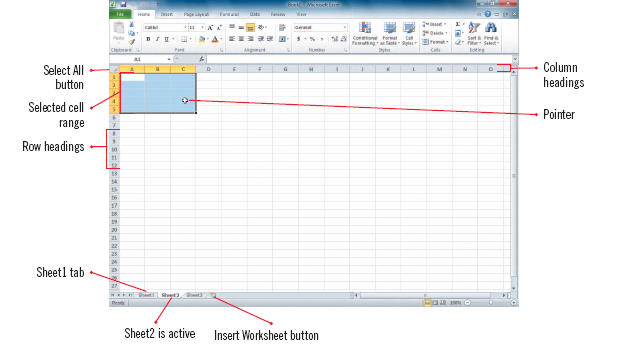 Microsoft Office 2010-Illustrated Fundamentals
8
Navigating a Workbook (cont.)
Methods for selecting worksheet cells
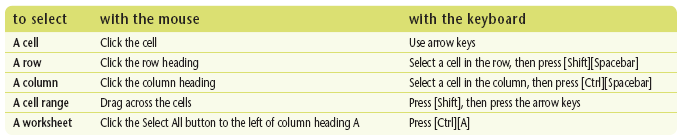 Microsoft Office 2010-Illustrated Fundamentals
9
Entering Labels and Values
Entering data in a worksheet is similar to typing in a Word table
Select the cell in which you want to enter data, then type in the data
After typing the data, you must accept the entry by pressing [Enter]. [Tab], or an arrow key
Microsoft Office 2010-Illustrated Fundamentals
10
Entering Labels and Values(cont.)
Most worksheets contain labels and values
A label is text that describes data in a worksheet
Values are numeric data that can be used in calculations
You can edit a cell entry by double-clicking the cell to put the cell in Edit mode
In Edit mode, select the part of the cell entry you want to correct and type the correction
Microsoft Office 2010-Illustrated Fundamentals
11
Entering Labels and Values(cont.)
Worksheet text in active cell  and formula bar
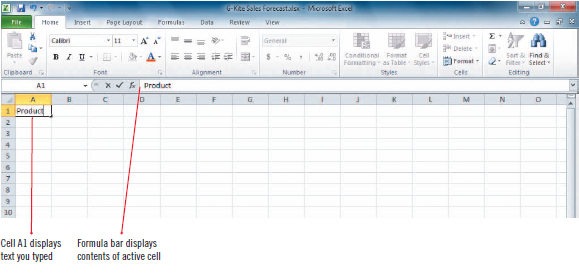 Worksheet after entering labels and values
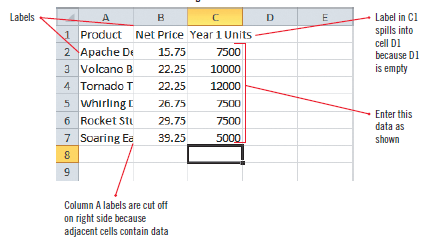 Microsoft Office 2010-Illustrated Fundamentals
12
Working with Columns and Rows
You can adjust the width of a column or the height of a row using the mouse, Ribbon, or shortcut menu
You can also insert or delete columns and rows using the Insert and Delete buttons in the Cells group on the Home tab
The boxes containing letters are column headings
The boxes containing numbers in front of each row are row headings
AutoFit is a feature that adjusts the width of the column to fit the longest entry
Microsoft Office 2010-Illustrated Fundamentals
13
Working with Columns and Rows (cont.)
Changing column width in the worksheet
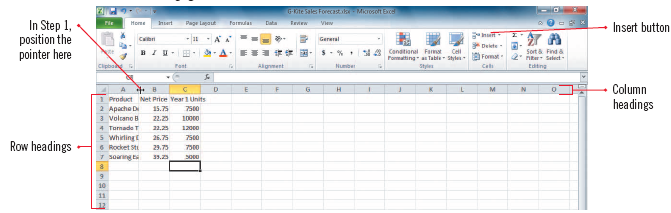 Changing row height in the worksheet
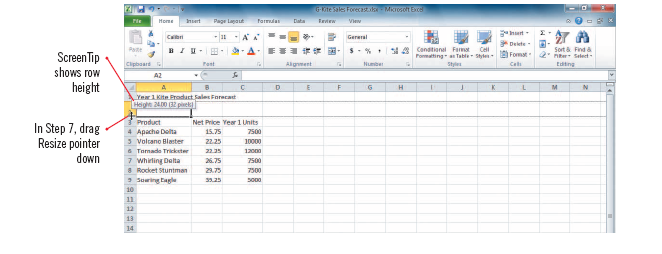 Microsoft Office 2010-Illustrated Fundamentals
14
Using Formulas
To perform a calculation in a worksheet, you use a formula which is an equation
Formulas start with an equal sign (=) and can contain numbers, mathematical operators, and references
A cell reference is a cell address, such as E44, that identifies the location of a value used in a calculation
If more than one operator is used in a formulas, Excel performs the calculations in the order of precedence
Microsoft Office 2010-Illustrated Fundamentals
15
Using Formulas (cont.)
You can copy and move formulas just like the other data in a worksheet
When you copy a formula to a new cell, Excel automatically replaces the original cell references with cell references that are in the same relative position as those in the original formula called relative cell referencing
You can use the small black square at the bottom right corner of a cell, known as the fill handle, to drag the content of a cell to other adjacent cell
Microsoft Office 2010-Illustrated Fundamentals
16
Using Formulas (cont.)
Entering a formula
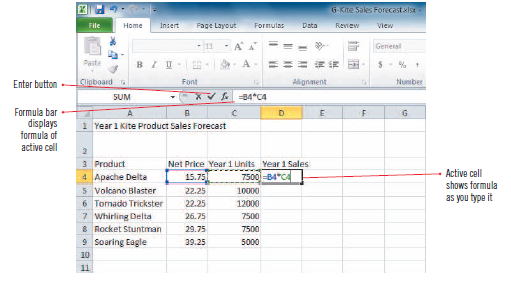 Using fill handle to copy
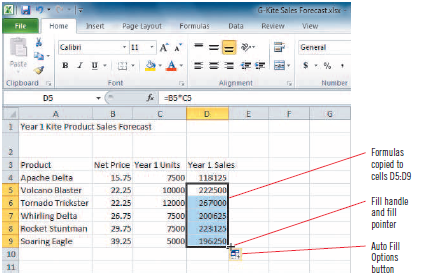 Microsoft Office 2010-Illustrated Fundamentals
17
Using Formulas (cont.)
Mathematical operators /sample formulas listed in order of precedence
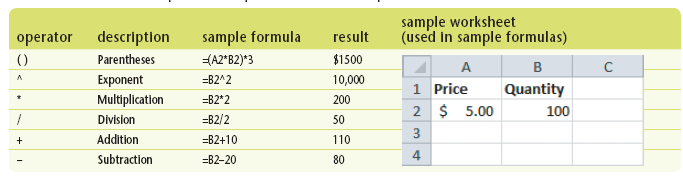 Microsoft Office 2010-Illustrated Fundamentals
18
Using AutoSum
Excel comes with a wide variety of functions, which are prewritten formulas designed for particular types of calculations
The most frequently used worksheet function, SUM, totals all number and cell references included as function arguments
An argument is information a function needs to make a calculation
Microsoft Office 2010-Illustrated Fundamentals
19
Using AutoSum (cont.)
Functions save time and help ensure accuracy, and they are available for both simple calculations and extremely complex ones
Each Excel function has a name that you usually see in all capital letters such as AVERAGE or DATE
Because the SUM function is so commonly used, it has its own button on the Home tab also known as the AutoSum button
Microsoft Office 2010-Illustrated Fundamentals
20
Using AutoSum (cont.)
Using the AutoSum button
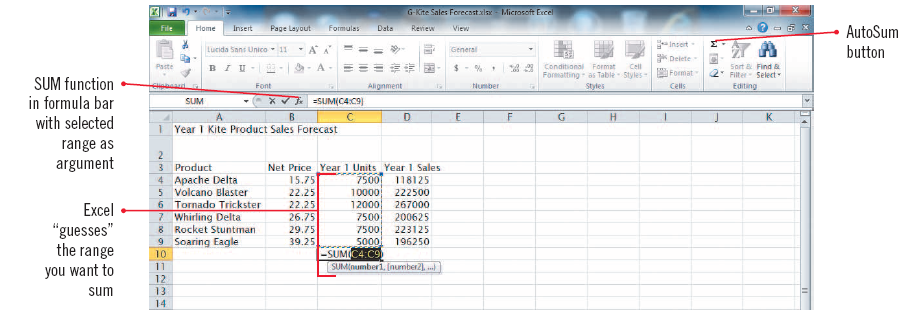 Microsoft Office 2010-Illustrated Fundamentals
21
Changing Alignment andNumber Format
Excel automatically left-aligns text and right-aligns values
Cell alignments can be changed using the buttons in the Alignment group on the Home tab
You can also use the Merge and Center button to merge several cells into one cell and center the text in the merged cell
this is helpful in formatting a worksheet title so that it is centered above the worksheet data
Microsoft Office 2010-Illustrated Fundamentals
22
Changing Alignment andNumber Format (cont.)
You can change the format of numbers to make your worksheet easier to read using the buttons in the Numbers group
You can also insert rows and columns in your worksheet, when you do so, any cell references are updated to reflect the change
Microsoft Office 2010-Illustrated Fundamentals
23
Changing Alignment andNumber Format (cont.)
Alignment/number formats
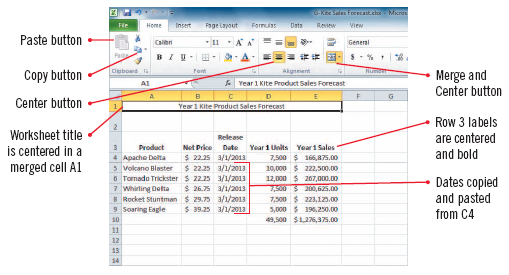 Microsoft Office 2010-Illustrated Fundamentals
24
Enhancing a Worksheet
You can enhance an Excel worksheet to make it look more professional and increase its visual appeal
In Page Layout view, you can add headers and footers containing information that you want to include at the top or bottom of each page
You can also apply a theme, and add shading and borders to set apart titles, labels, and values
Microsoft Office 2010-Illustrated Fundamentals
25
Enhancing a Worksheet (cont.)
Theme, border and shading
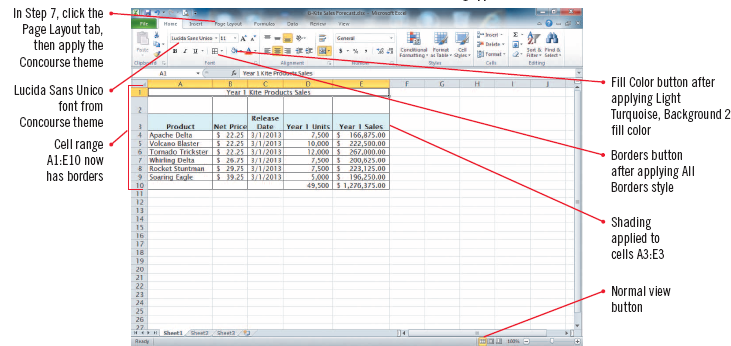 Microsoft Office 2010-Illustrated Fundamentals
26
Previewing and Printing aWorksheet
When you finish working with a worksheet and have saved your work, you are ready to print
Just like in Word, you can use the Print tab in Backstage view to preview the printed worksheet and specify settings
you can change the orientation, adjust margins, specify the printer, specify the paper size and more
Microsoft Office 2010-Illustrated Fundamentals
27
Previewing and Printing aWorksheet (cont.)
Print Preview-Portrait
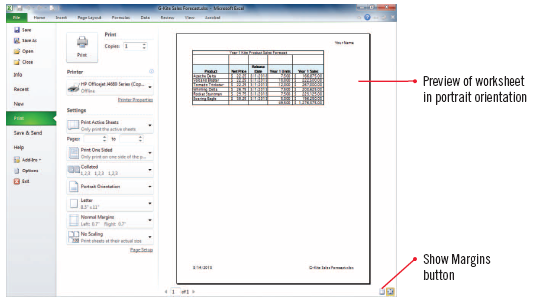 Microsoft Office 2010-Illustrated Fundamentals
28
Summary
An Excel worksheet is an electronic grid of cells used to perform numeric calculations
Using Excel you create a file called a workbook, made up of one or more worksheets
You use formulas to perform calculations in a worksheet
Formulas can contains values, mathematical operators and cell references
Functions are already prepared formulas stored in Excel
Microsoft Office 2010-Illustrated Fundamentals
29
Summary
Cell content alignment can easily be changed
Enhancing an Excel worksheet can make it look more professional and visually appealing
You can add headers or footers to a worksheet containing important info
When your worksheet is finished, preview and print it
Microsoft Office 2010-Illustrated Fundamentals
30